Mon plan de travail CM2 - 7
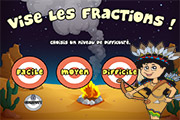 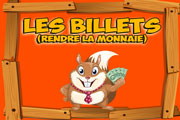 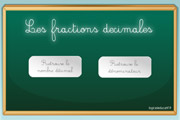 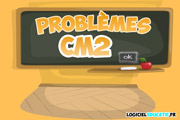 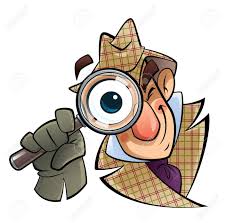 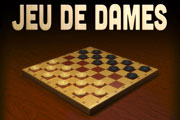 https://www.logicieleducatif.fr
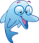 Temps estimatif total : 3h20